Підсумки І семестру 2024-2025навчального року
Динаміка зміни кількості учнів школи за 5 років
Динаміка успішності учнів школи за 5 років
Успішність та рух учнів СШ №313
за підсумками І семестру 2024 - 2025  навчального року
Узагальнені результати успішності 9-х класів
Узагальнені результати успішності 10-х класів
Узагальнені результати успішності 11-го класу
Підсумки адаптації учнів 5-х класів до навчання в ОСНОВНІЙ школі
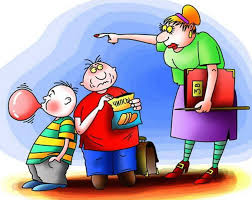 Підсумки адаптації учнів 5-х класів                   Українська мова           5-А                   5-Б                      5-В
Підсумки адаптації учнів 5-х класів                Математика           5-А                   5-Б                      5-В
Підсумки адаптації учнів 5-х класів                Англійська мова           5-А                   5-Б                      5-В
Узагальнені результати успішності 5-х класів
Система оцінювання здобувачів освіти
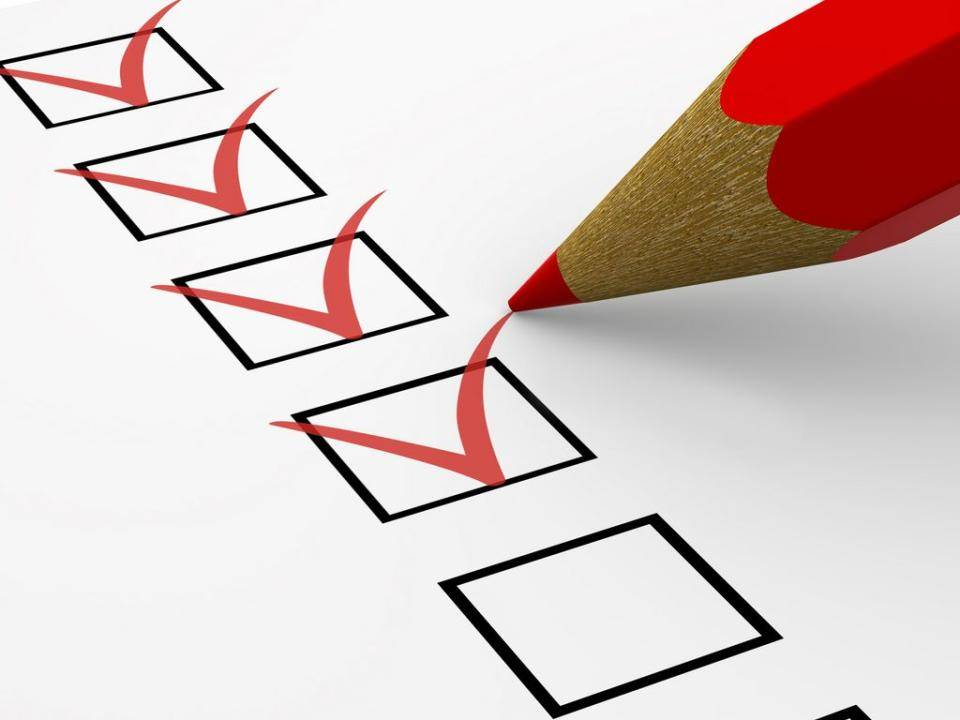 Вимоги до системи оцінювання:
Вимога 1. Наявність системи оцінювання результатів навчання учнів, яка забезпечує справедливе, неупереджене, об’єктивне та доброчесне оцінювання 

Вимога 2.  Систематичне відстеження результатів навчання кожного учня та надання йому (за потреби) підтримки в освітньому процесі.

 Вимога 3. Спрямованість системи оцінювання на формування в учнів відповідальності за результати свого навчання, здатності до самооцінювання
Система оцінювання результатів навчання учнів повинна:
ґрунтуватися на особистісно орієнтованому та компетентнісному підходах; 
враховувати особливості психофізичного розвитку дітей; 
мати у своїй основі чіткі та зрозумілі вимоги до навчальних результатів; 
дозволяти гарантовано досягти і перевищити ці вимоги; 
заохочувати учнів апробувати різні моделі досягнення результату без ризику отримати за це негативну оцінку; 
розвивати в учнів впевненість у своїх здібностях і можливостях; 
 використовувати самооцінювання і взаємооцінювання як важливий елемент навчальної діяльності.
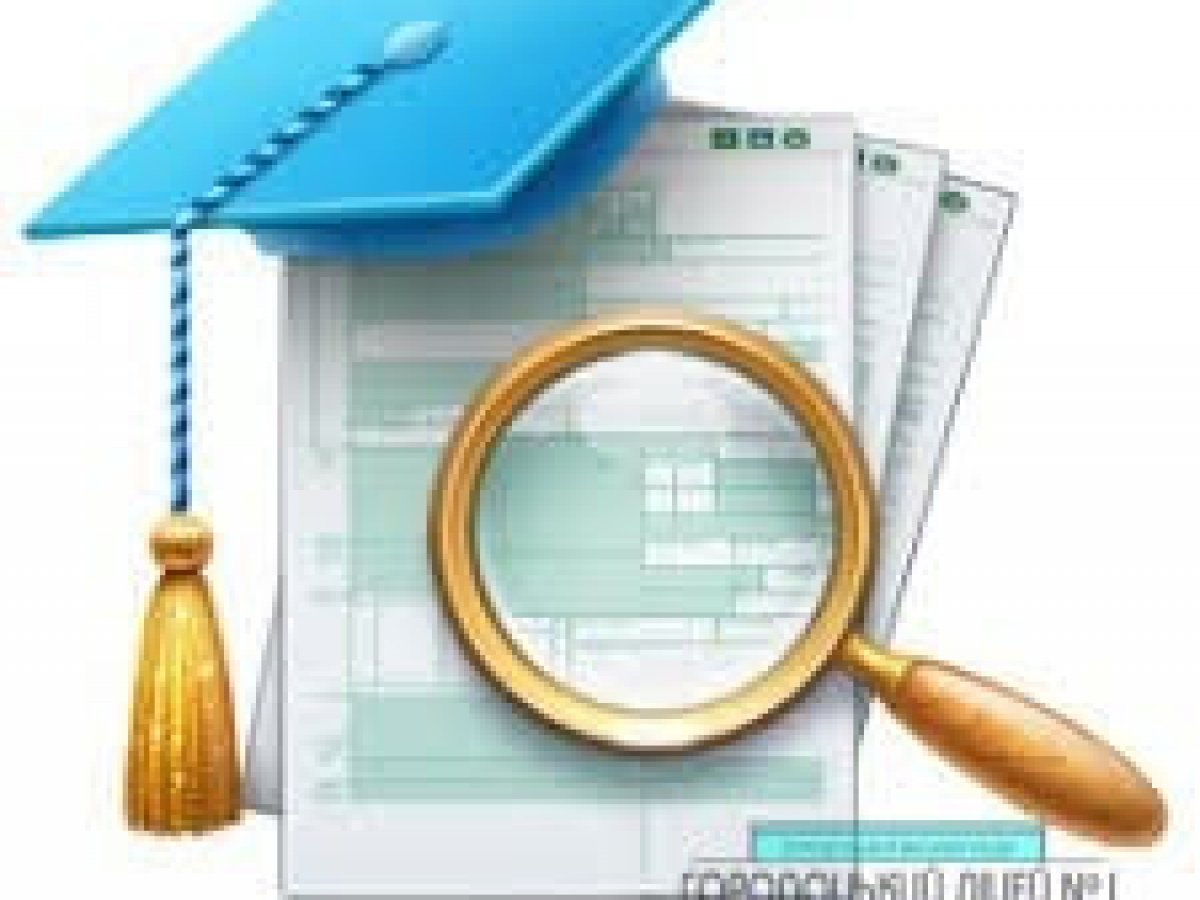 Система оцінювання результатів навчання учнів у закладі освіти включає принципи, види, форми, методи оцінювання, шкалу, критерії, правила і процедури, за якими здійснюється оцінювання, а також відповідний інструментарій.
Форми оцінювання, відповідно до законодавства, визначаються такі:
усна (індивідуальне, групове та фронтальне опитування);
письмова (діагностичні, самостійні та контрольні роботи, тестування); 
цифрова (тестування в електронному форматі); 
графічна (робота з діаграмами, графіками, схемами, контурними картами); 
практична (дослідження, навчальні проєкти, роботи з біологічними об’єктами, виготовлення виробів тощо).
       Педагогічні працівники самостійно визначають форми оцінювання результатів навчання учнів з певного предмета, орієнтуючись на принцип педагогічної доцільності та враховуючи специфіку навчального предмета і особливості учнів.
Методи оцінювання педагогічні працівники закладу освіти добирають самостійно. Це може бути спостереження, бесіда, тестування, аналіз письмових робіт учнів тощо.
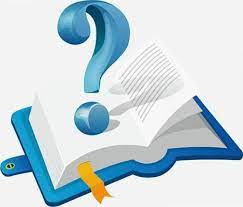 Національна шкала оцінювання передбачає:
у 1-2 класах виключно вербальне оцінювання,
• у 3-4 класах — оцінювання за чотирма рівнями: високий, достатній, середній, початковий, 
• у 5-11 класах — оцінювання за 12-бальною шкалою.
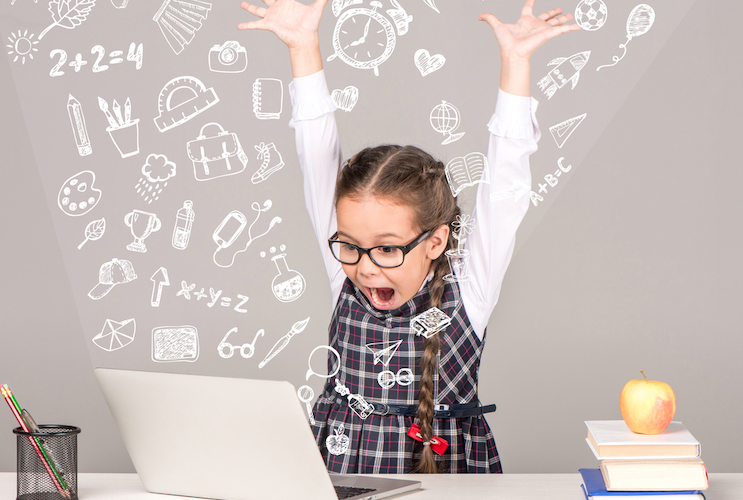 Критерії оцінювання в закладі освіти розробляються на основі державних нормативних документів з урахуванням культури оцінювання, сформованої у школі, шляхом їх конкретизації до окремих видів робіт і видів діяльності.
Опис критеріїв оцінювання результатів навчання учнів, ґрунтується на таких показниках:
сформованість пізнавальної діяльності (мотивації пізнання, сприймання, осмислення, перетворення знання, практичної діяльності); 
• сформованість знань, умінь, ціннісних ставлень як складників ключових і          предметних компетентностей; 
• володіння розумовими операціями: вмінням аналізувати, синтезувати, порівнювати, класифікувати, узагальнювати, робити висновки тощо; 
• пізнавальна активність; 
• міра самостійності та творчості у виконанні навчальних завдань; 
• сформованість вміння виявляти проблеми та розв’язувати їх, висувати і формулювати гіпотези.
Критерії та вимоги до оцінювання результатів навчання учнів визначено в таких нормативних документах:
Про затвердження Критеріїв оцінювання навчальних досягнень учнів (вихованців) у системі загальної середньої освіти: наказ Міністерства освіти і науки України від 13.04.2011 № 329 

Про затвердження орієнтовних вимог оцінювання навчальних досягнень учнів із базових дисциплін у системі загальної середньої освіти: наказ Міністерства освіти і науки України від 21.08.2013 № 1222

Методичні рекомендації щодо оцінювання учнів початкових класів НУШ : методичних рекомендацій щодо оцінювання результатів навчання учнів  1-4 класів загальнї середньої освіти : наказ Міністерства освіти і науки України від 13.07.2021 № 813

Про затвердження методичних рекомендацій щодо оцінювання результатів навчання учнів 5-6 класів, які здобувають освіту відповідно до нового державного стандарту базової середньої освіти : наказ Міністерства освіти і науки України від 01.04.2022 № 289
Результати навчальних досягнень учнів 5 класу відображає:
Графа «Характеристика навчальної діяльності» сформована відповідно до переліку наскрізних умінь, визначених Державним стандартом базової середньої освіти. Заповнюється класним керівником за результатами спостережень, проведених спільно з вчителями-предметниками, які працюють з класом.Заповнення здійснюється по завершенню кожного навчального року або в разі зміни здобувачем освіти навчального закладу.
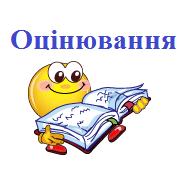 Заповнення графи «Характеристика результатів навчання» здійснюється відповідно до переліку навчальних предметів
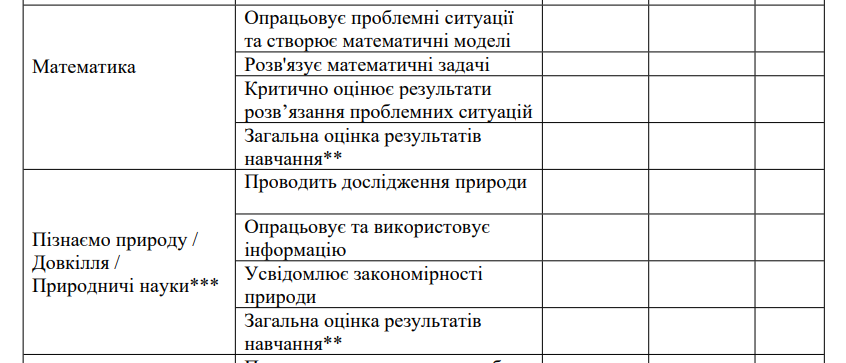 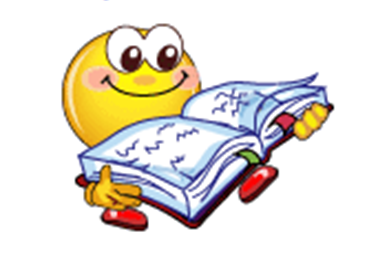 Заповнення сторінок журналу 5-го класу НУШ
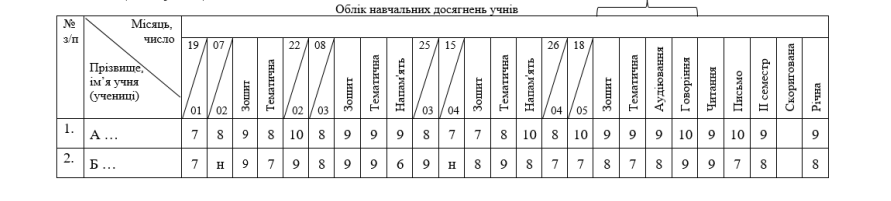 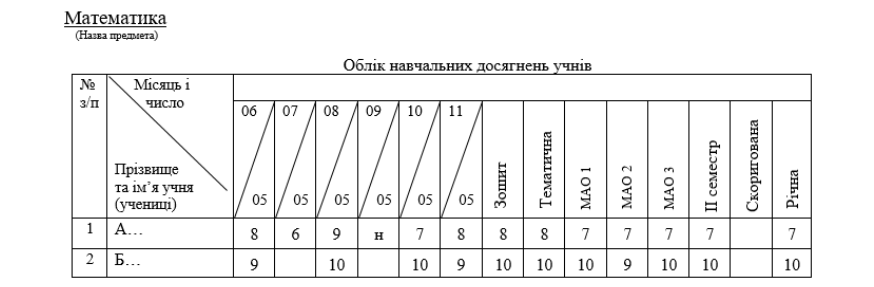 Система оцінювання неможлива без інформування учнів про критерії оцінювання та розуміння того, як і за що їх оцінюють.

 Розроблення, оприлюднення та інформування про критерії оцінювання робить процес оцінювання прозорим і зрозумілим для всіх учасників освітнього процесу
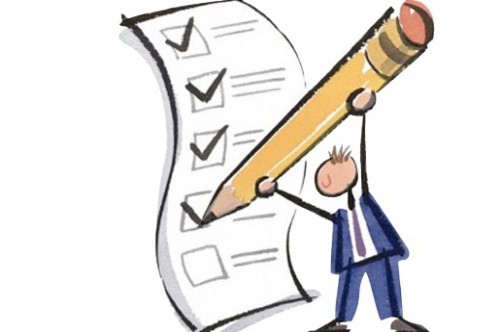 Учнів та їхніх батьків необхідно інформувати також про правила та процедури оцінювання.
      
      Передусім — про порядок поточного та підсумкового оцінювання, чинники (старанність, вчасність виконання робіт), які впливають на тематичне оцінювання учнів тощо. 
       
       З правилами і процедурами оцінювання батьків і учнів доцільно ознайомити  через різні форми комунікації.
При  оцінюванні навчальних досягнень учнів  потрібно пам’ятати:
оцінка має стимулювати учнів до навчання, а не використовуватись для покарання
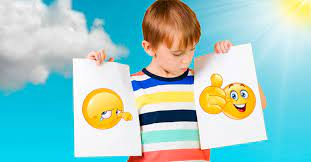